A Pivotal Transformation for Health Care
Bonnie Graham, MBA
Deputy Director, Patient Centered Care 
and Cultural Transformation
The Economics and the Outcomes
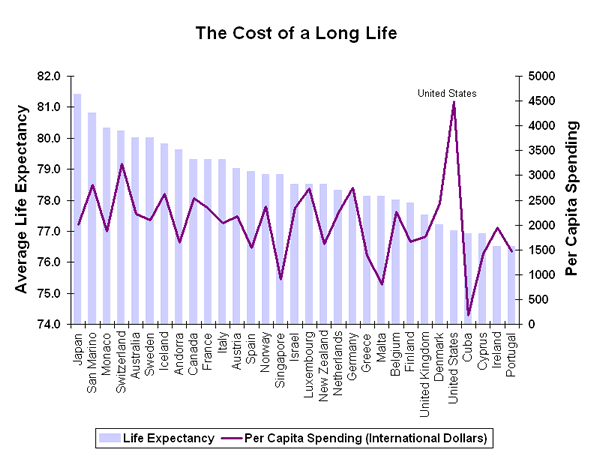 UC Project for Global Inequality
Healthcare Trends in the last Decade
From 2000-2009 in the US:
Heart Disease: 25% increase
Diabetes: 32% increase
Stroke:  27% increase

Data Trends & Maps Web site. U.S. Department of Health and Human Services, Centers for Disease Control and Prevention (CDC), National Center for Chronic Disease Prevention and Health Promotion, Atlanta, GA, 2010. Available at http://www.cdc.gov/dhdsp/
6/14/2013
3
The U.S. is in a REAL crisis
The Financial Imperative : 
Budget deficit and debt
Healthcare consumes 18% of our GNP, with unsatisfactory results
If it continues to rise 5% annually, in 2021 it will consume 31% of our GNP
This is unarguably unsustainable.  The United States will lose its ability to compete in the global market and the consequences are significant.
VHA Mission
Honor America’s Veterans by providing exceptional health care that improves their health and well-being. 

It is time to look at how the system can do this better.
6/14/2013
5
[Speaker Notes: Created for VHA Overview Version 1.6/13/2011]
IOM Rules for the 21st Century Health Care System
Crossing the Quality Chasm, Institute of Medicine, 2001
Current Approach

Care based on visits

Professional autonomy drives variability

Professionals control care
New Approach

Care based on continuous healing relationships
Care is customized according to patient needs and values
Patient is source of control
6/14/2013
6
The Institute of Medicine 
Summit on Integrative Medicine and 
the Health of the Public, Feb 2009

“The disease-driven approach to care has resulted in spiraling costs as well as a fragmented health system that is reactive and episodic as well as inefficient and impersonal.”
6/14/2013
7
The Root Cause Of Our Failure?
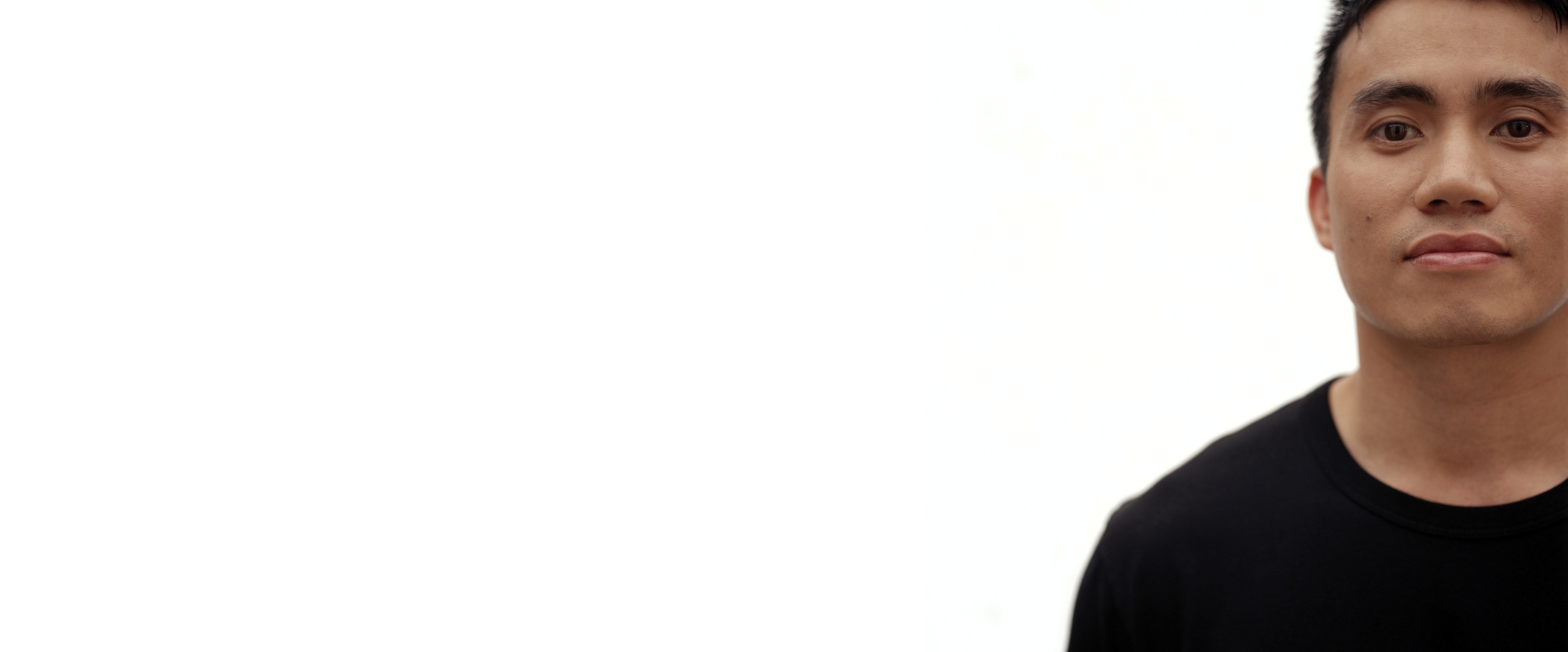 The root cause of the crisis is that we have put the disease at the center, not the person.

A few illustrations
VETERANS HEALTH ADMINISTRATION
8
VHA Strategic Goals, 2013 - 2018
Provide Veterans personalized, proactive, and patient driven health care.  

Incentivize measureable improvements in health outcomes.  

Align resources to deliver sustained value to Veterans.
6/14/2013
9
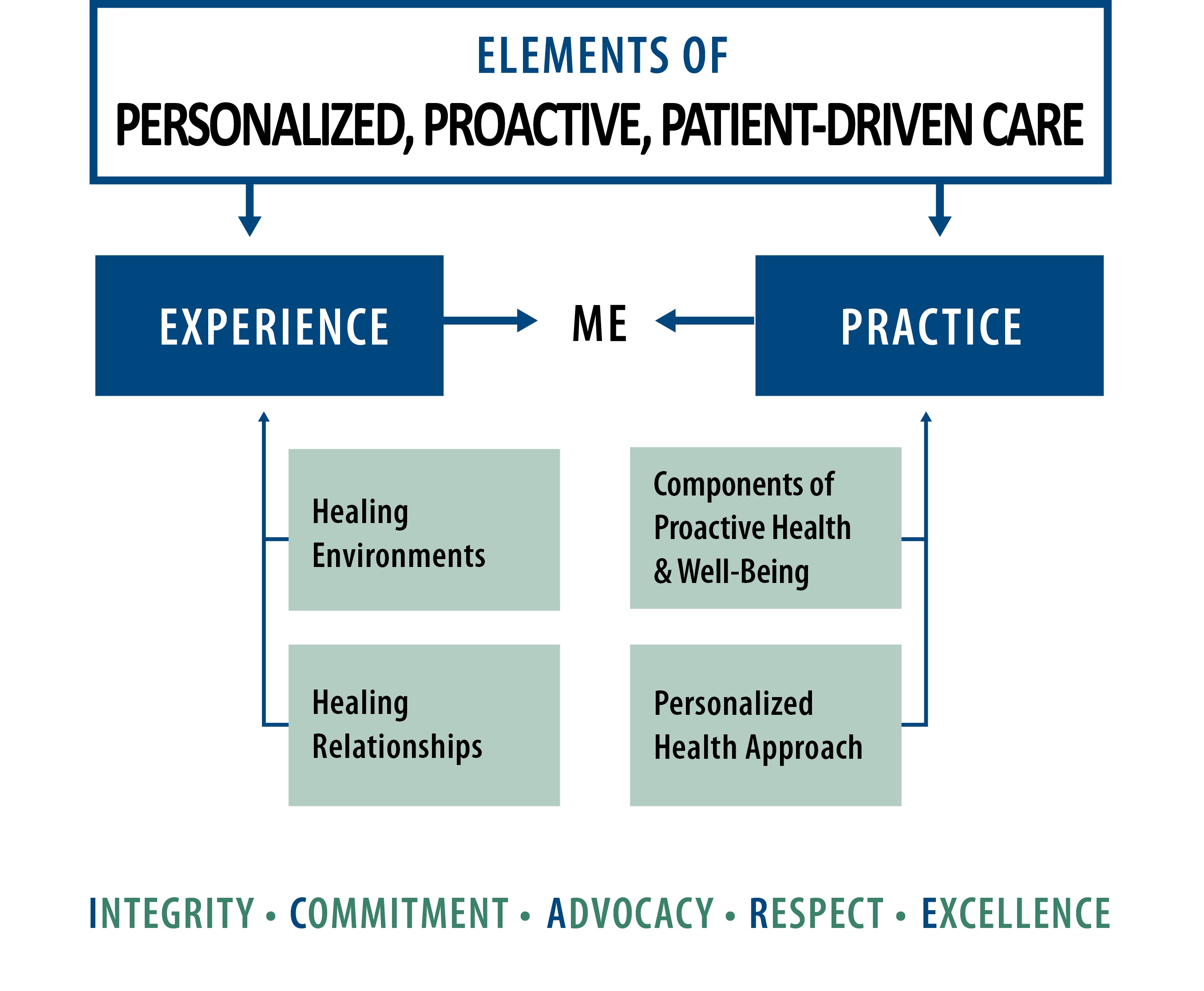 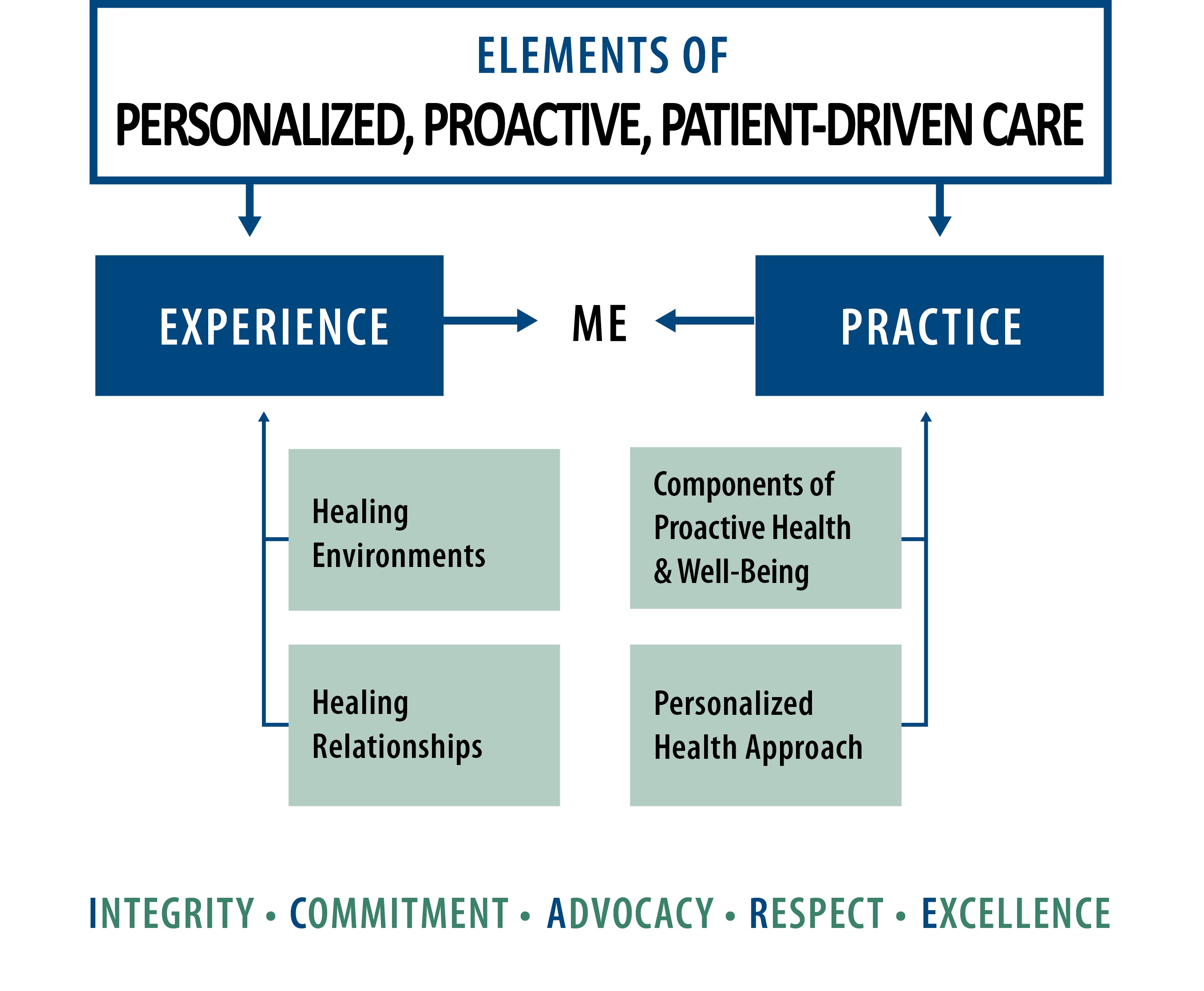 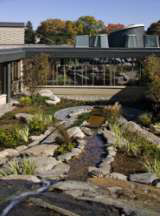 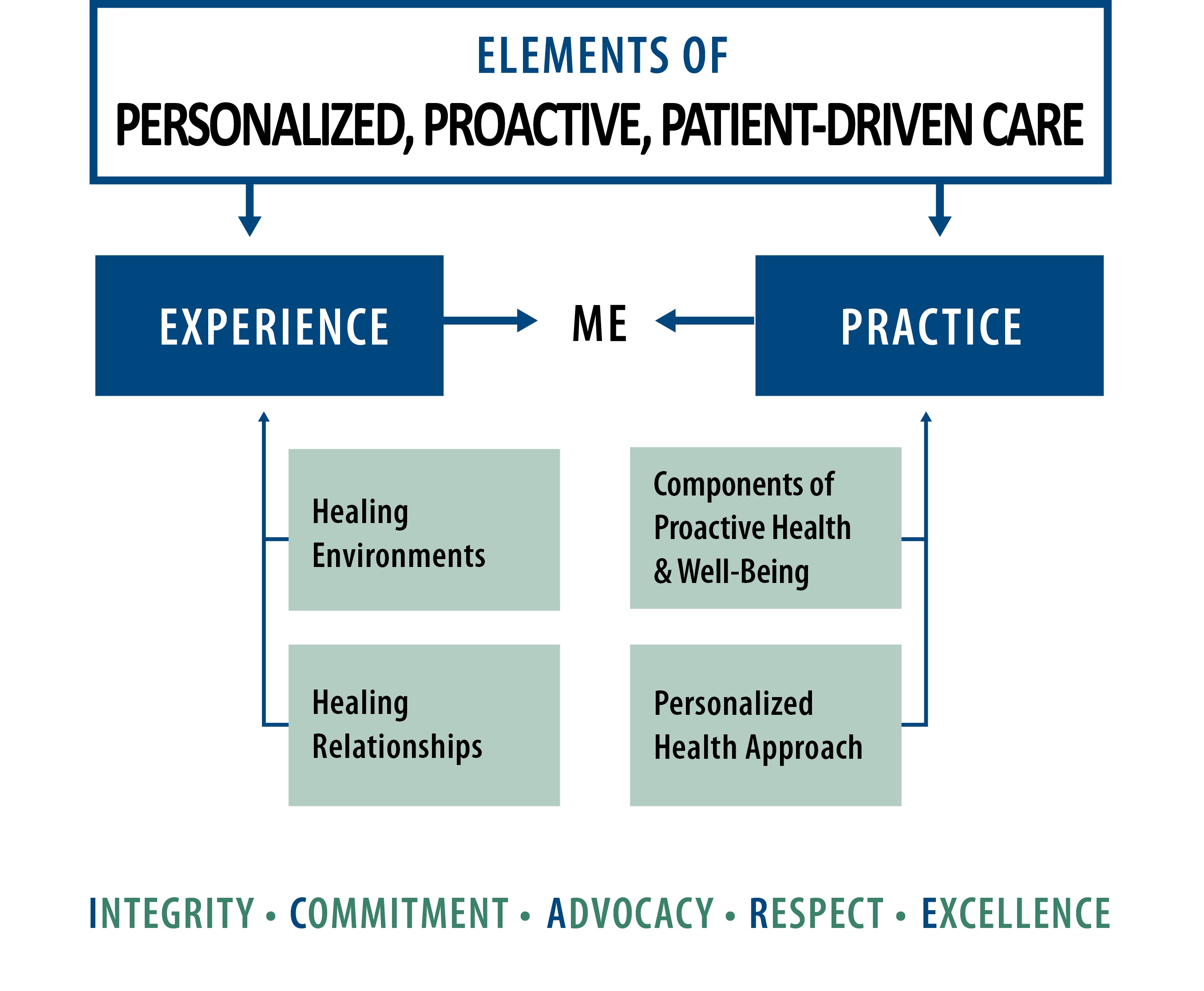 Healing Communication
Healthy Partnerships
Personal Mastery
Change
Meaningful Experiences and Outcomes
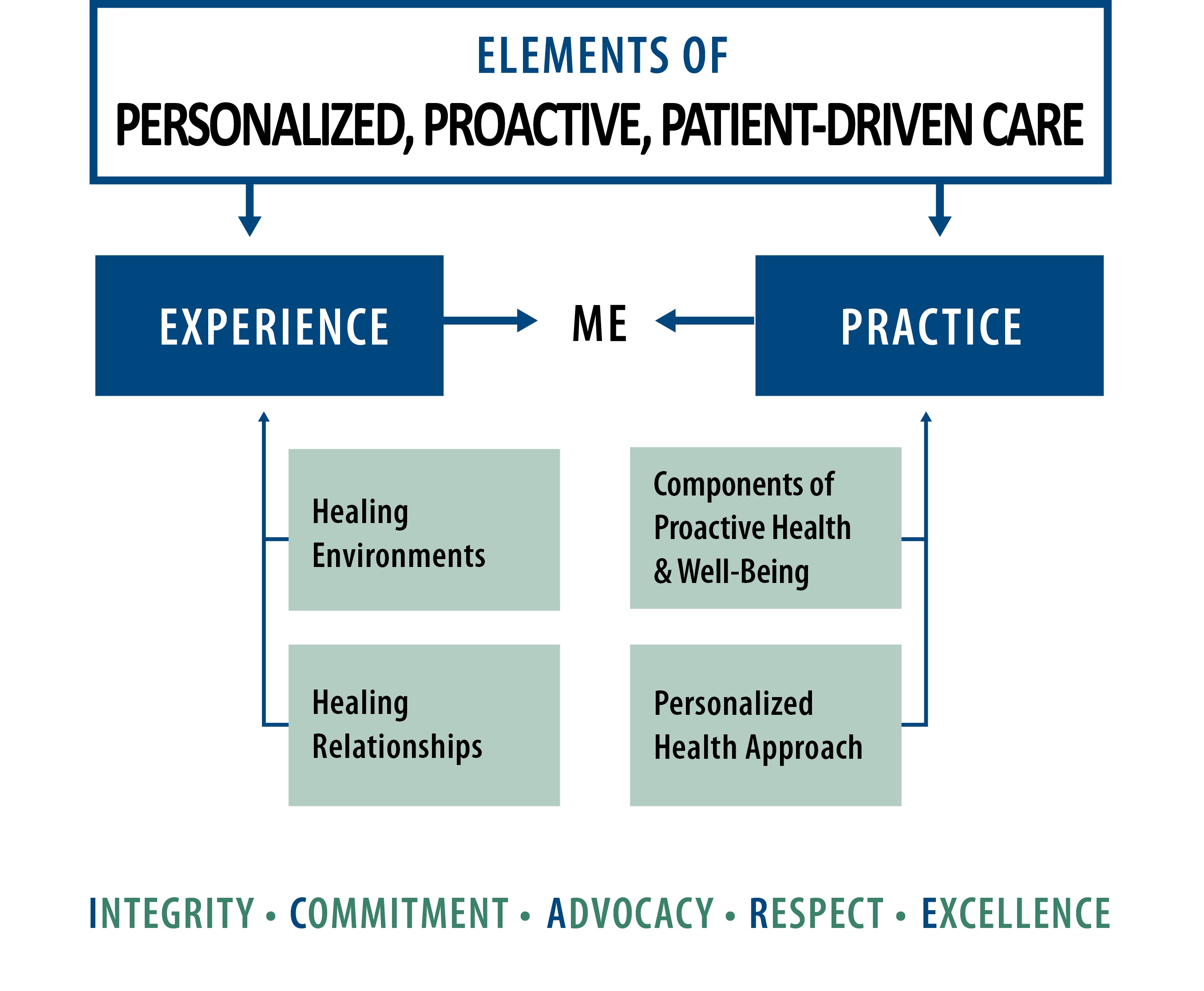 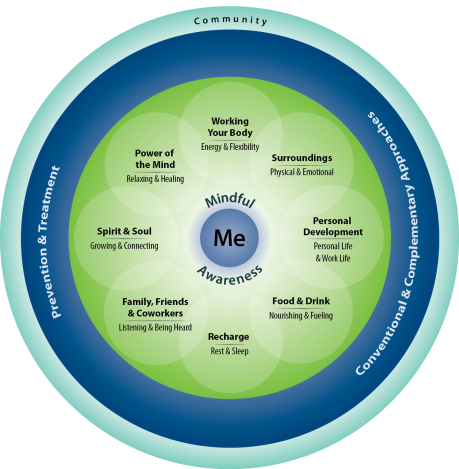 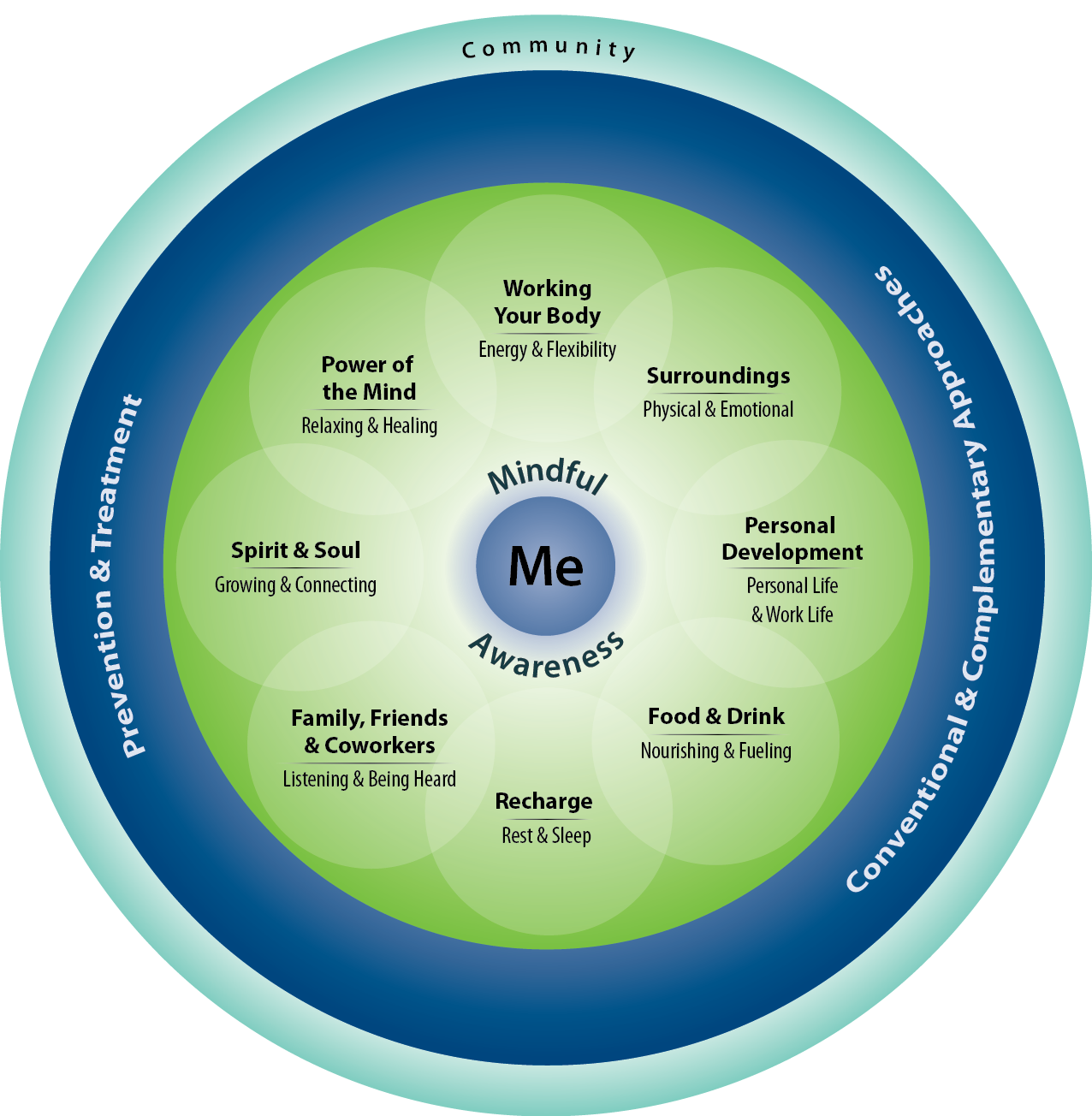 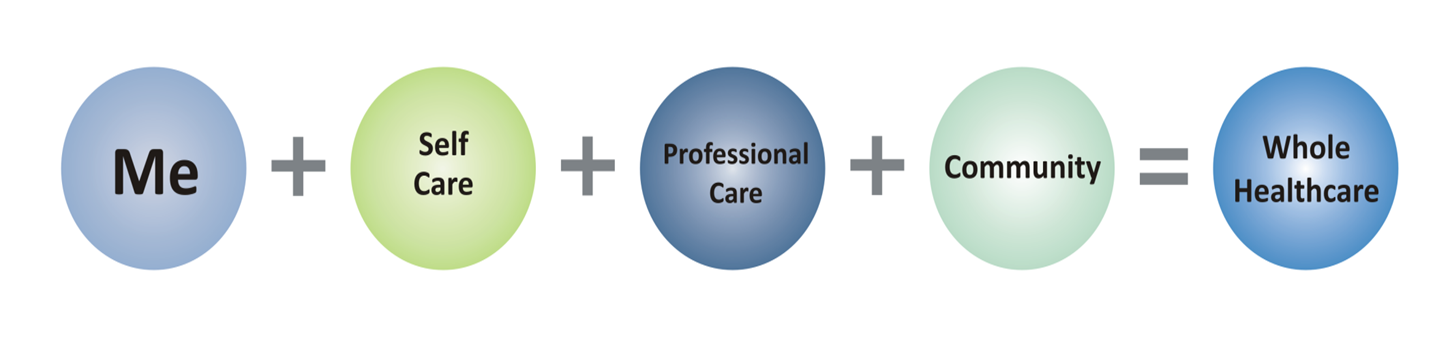 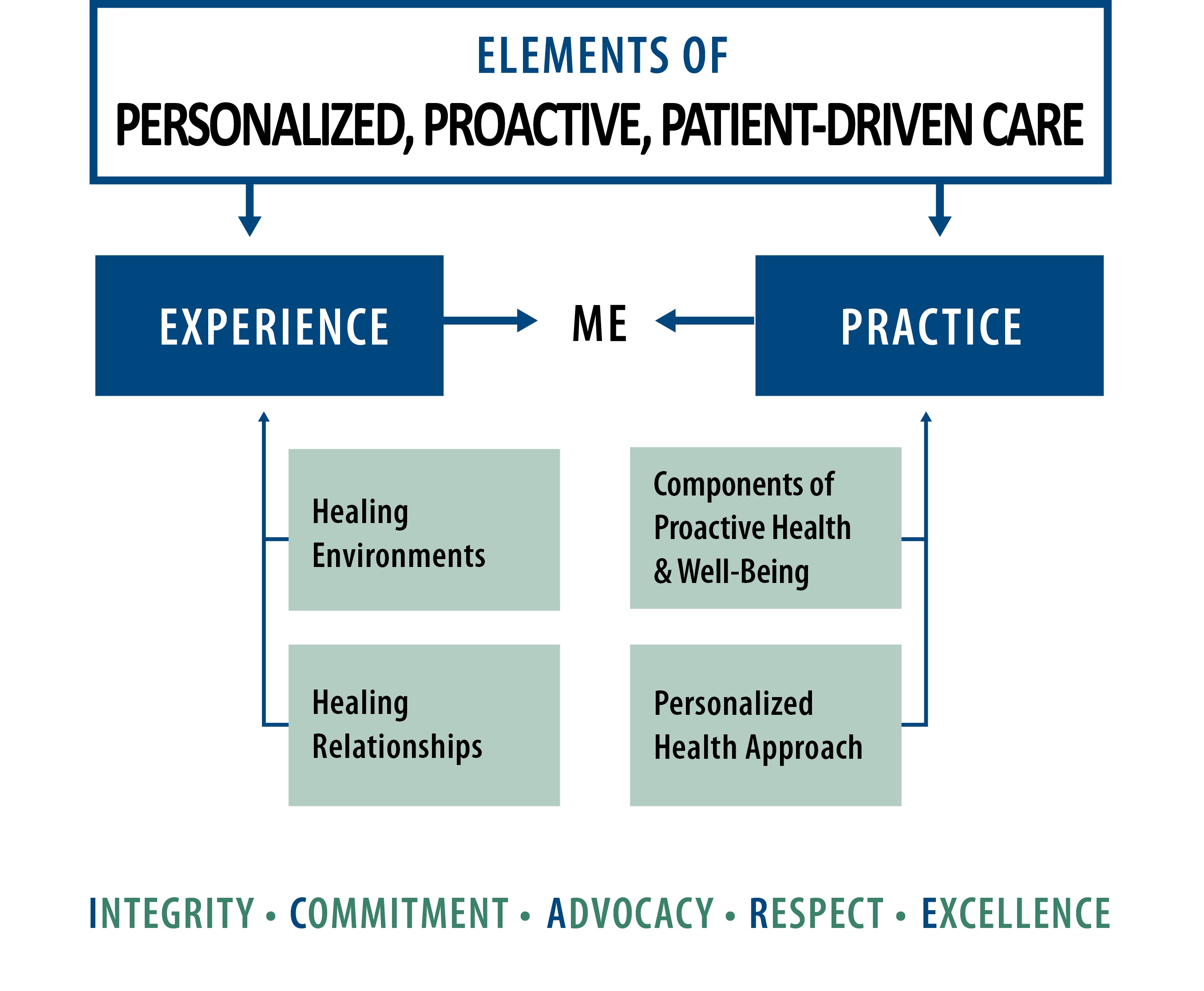 n
Plan
Training
Support
Mission
Plan
Training
Support
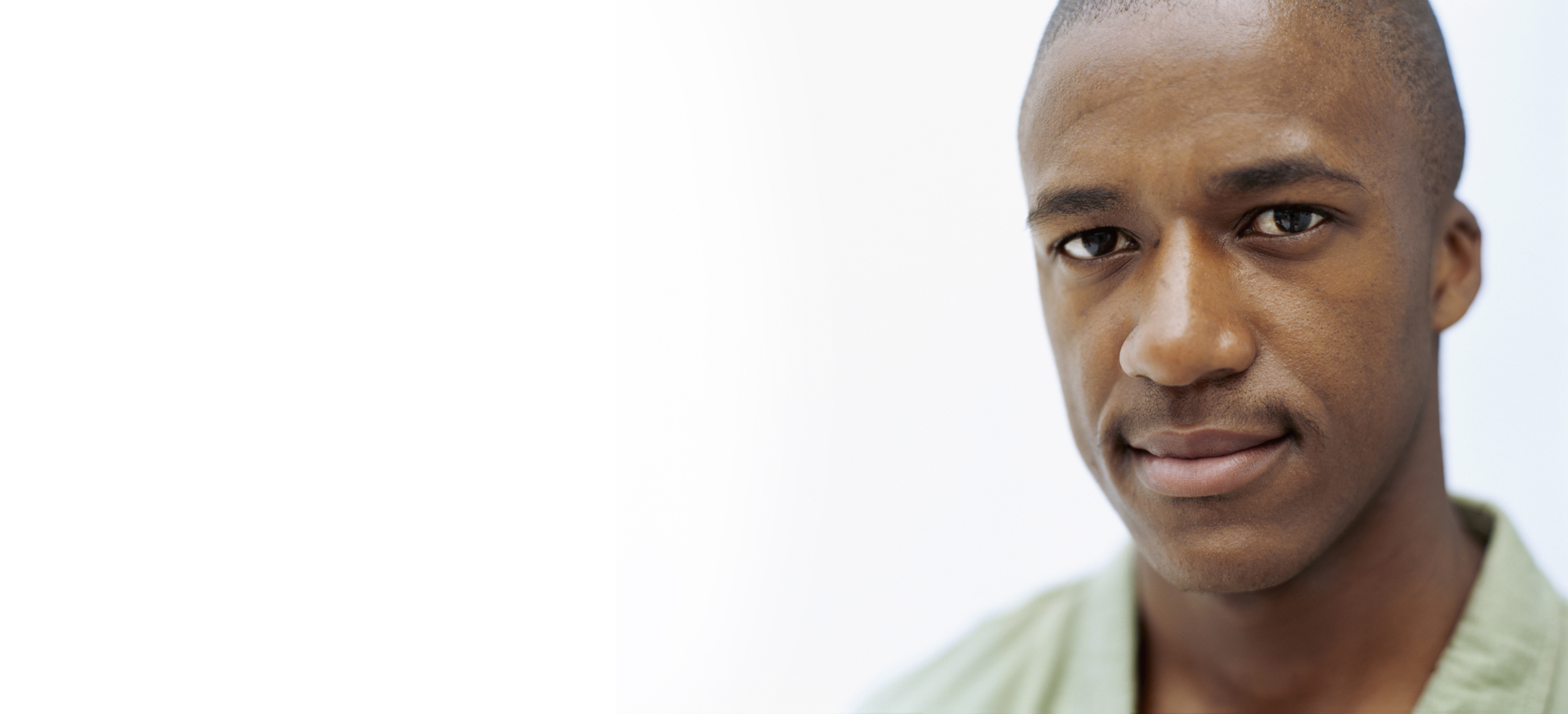 The HOW Expands
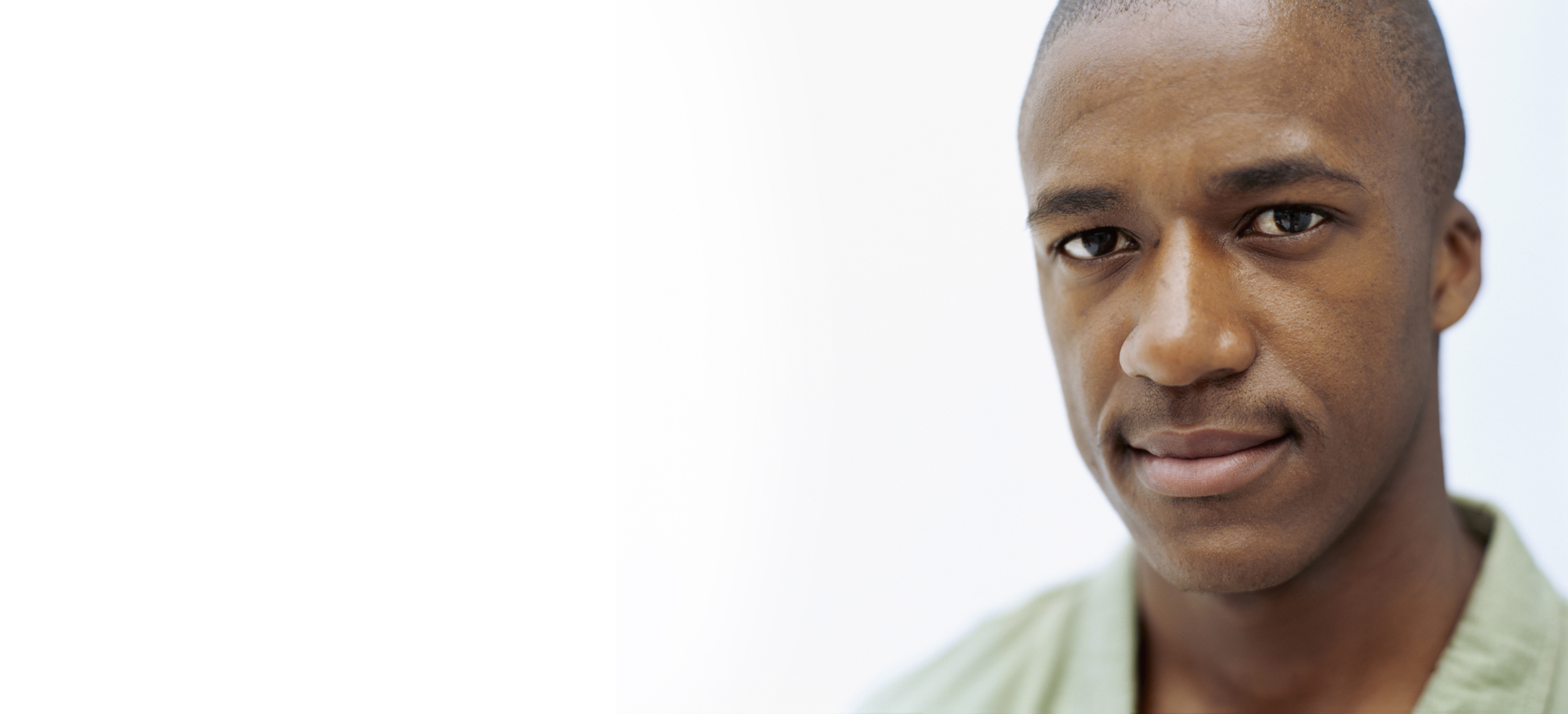 Mission for Life and Health

A Personalized Health Plan

Training and Skill building

Support to succeed
Mission for Life and Health
A Personalized Health Plan
Training and Skill building
Support to succeed
VETERANS HEALTH ADMINISTRATION
16
Changing the Conversation: the PHI
What REALLY matters to you in your life? 
 
 What brings you a sense of joy and happiness? 
 
What brings you a sense of sadness or sorrow?  
 
What is your vision of your best possible health?  How would you like to feel and look? What activities would you like to be able to do?
6/14/2013
17
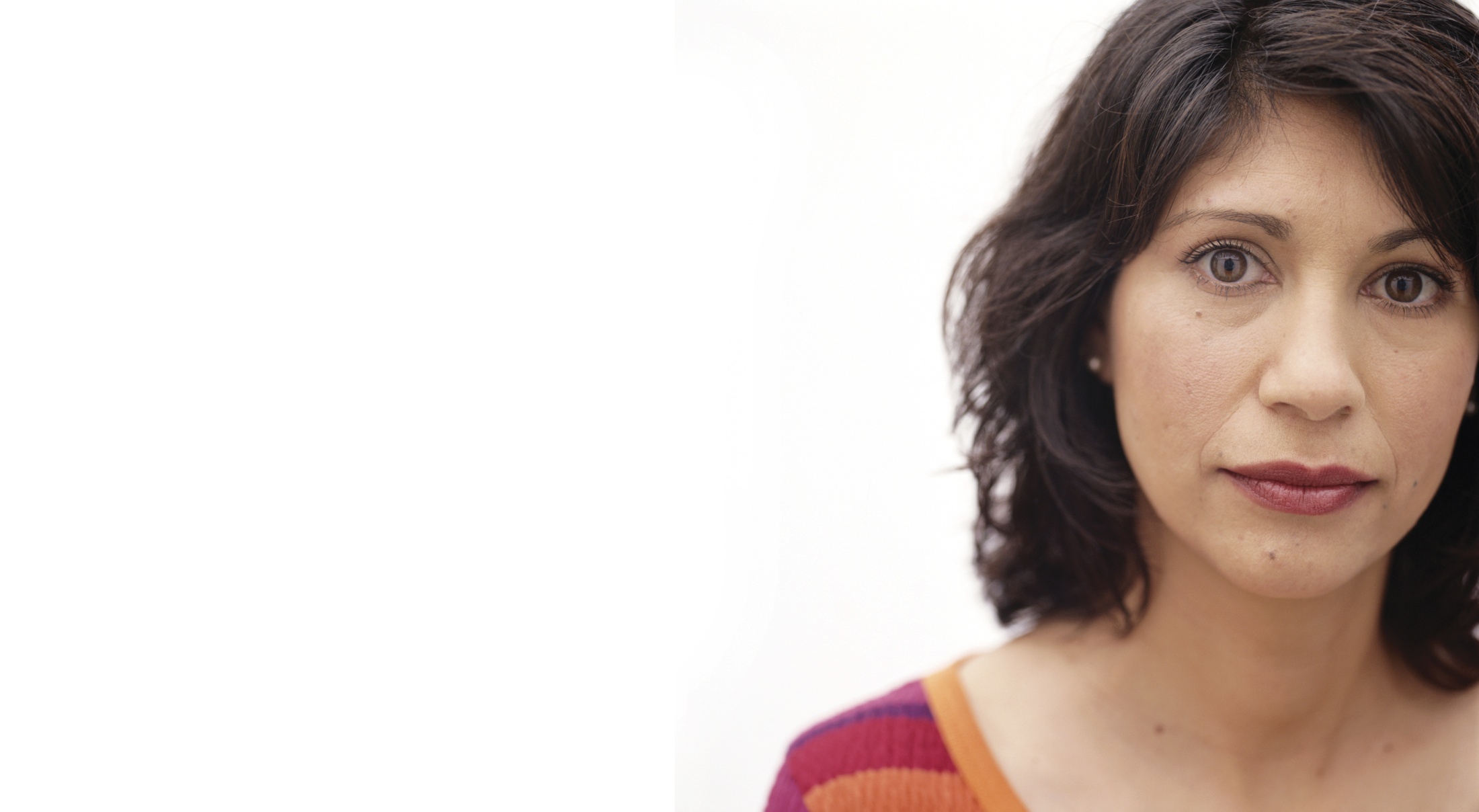 If we get the content of health care right, we will get the outcomes and the cost right
VETERANS HEALTH ADMINISTRATION
18
The Job of Our Office
Clearly define the destination 

Provide the tools and support needed to make it happen

Help remove barriers to success
6/14/2013
19
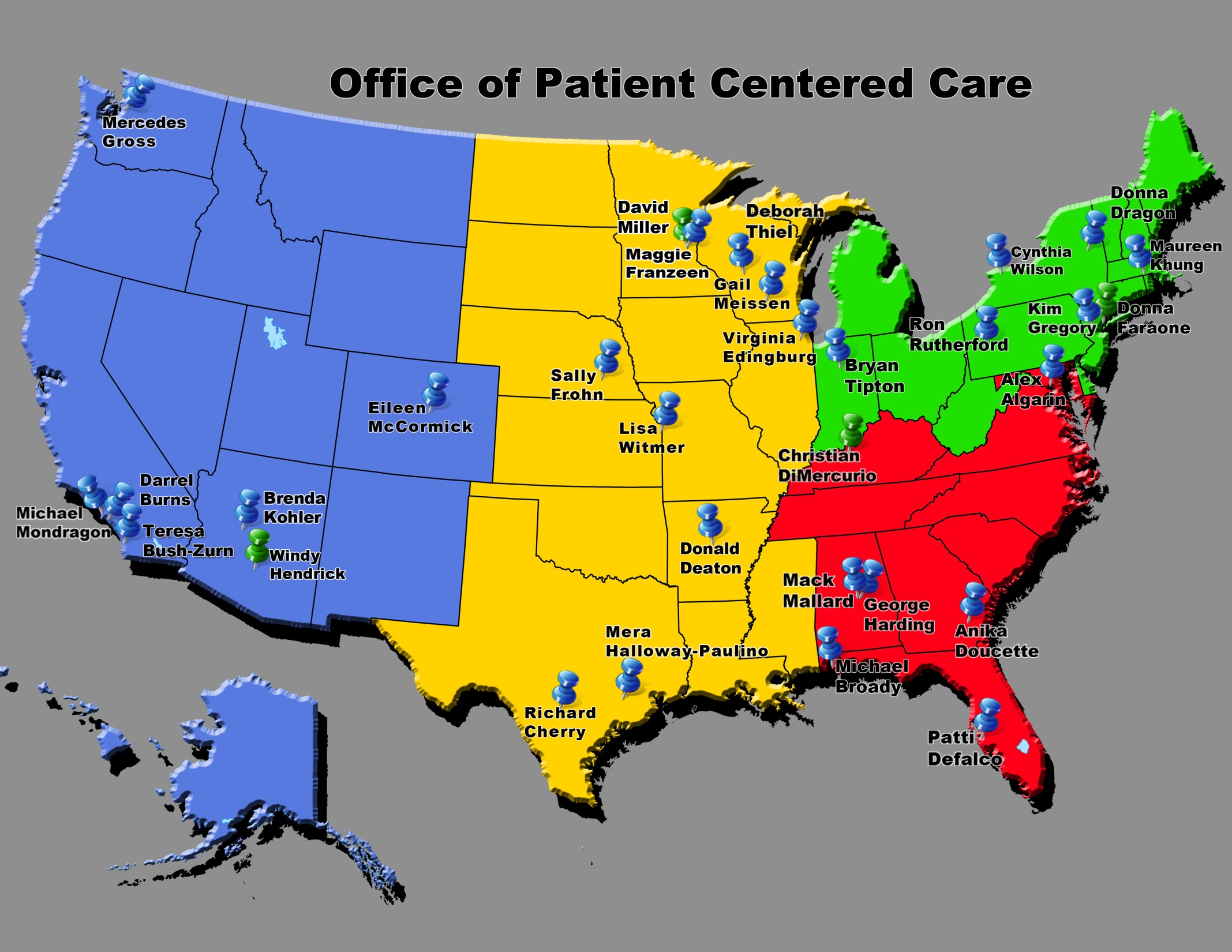 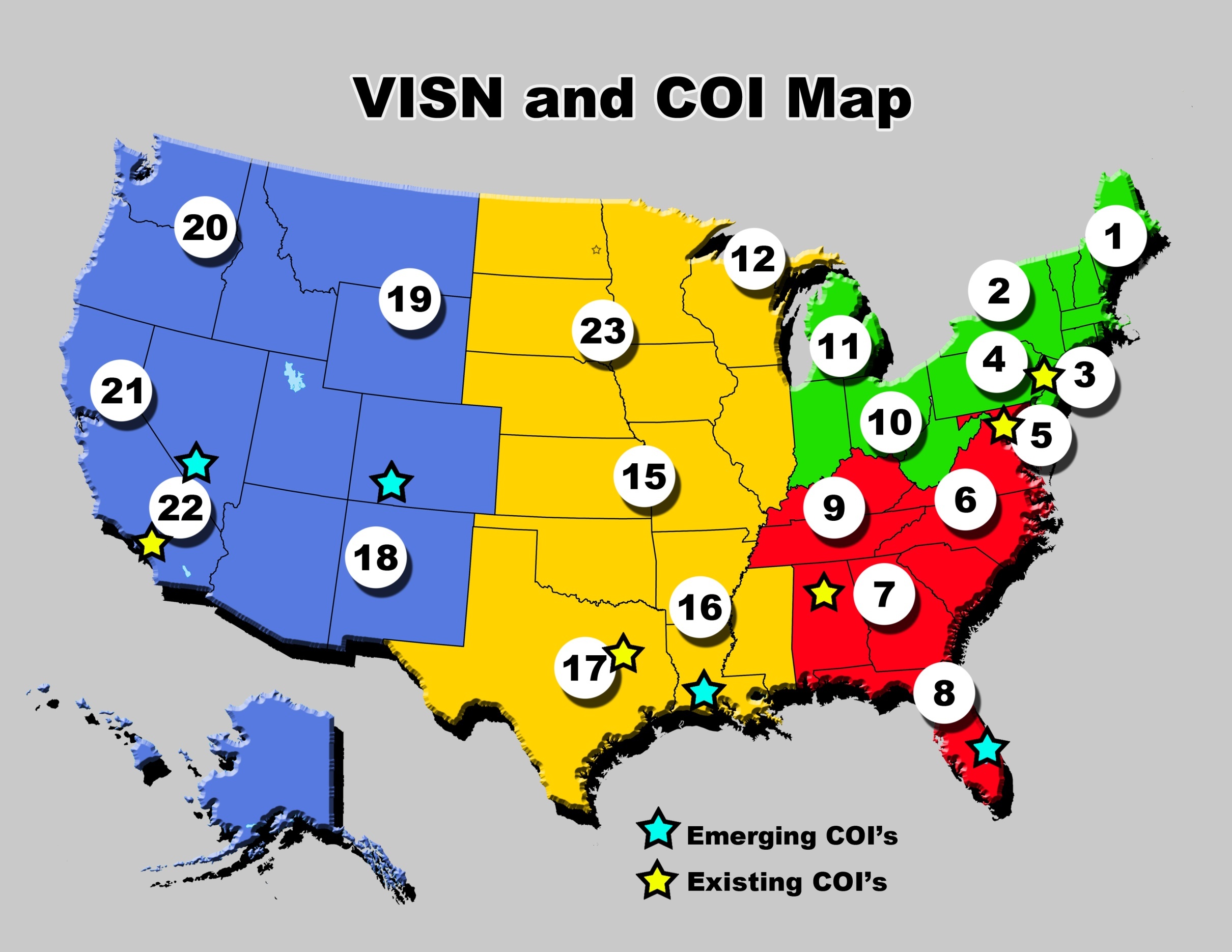 [Speaker Notes: Do we need A BETTER MAP FOR THE COIs…]
Patient Centered Care Innovation Grants
FY 10, 11, 12, 13 – Sites Funded for Innovation Grants ** Note that sites may have multiple projects funded
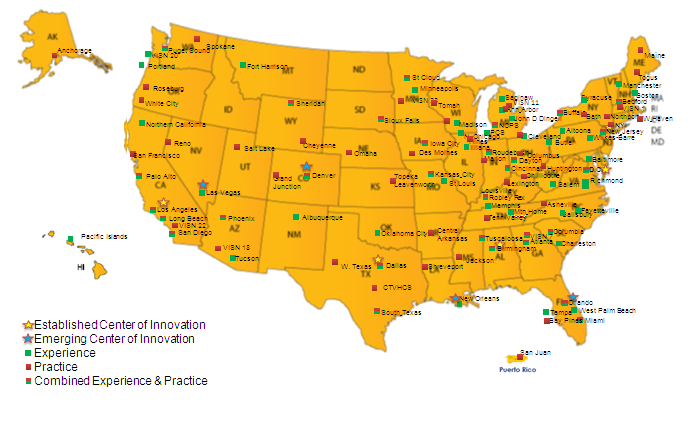 22
Resources and Tools
OPCC&CT has developed a robust SharePoint site where resources and information can be utilized by the field: 
http://vaww.infoshare.va.gov/sites/OPCC/default.aspx 

Located within the OPCC&CT SharePoint site are resources designed to assist the field with having a framework (graphical models) for shifting from VA’s current medical model to care that is personalized, proactive and patient-driven (Clinical Toolkits) :
 Clinical Toolkits  ( eg Personal Health Inventory, Personal Health Plan Staff Guide)           
 Communications
 Graphical Models 
 Presentations
 Videos
 Photos
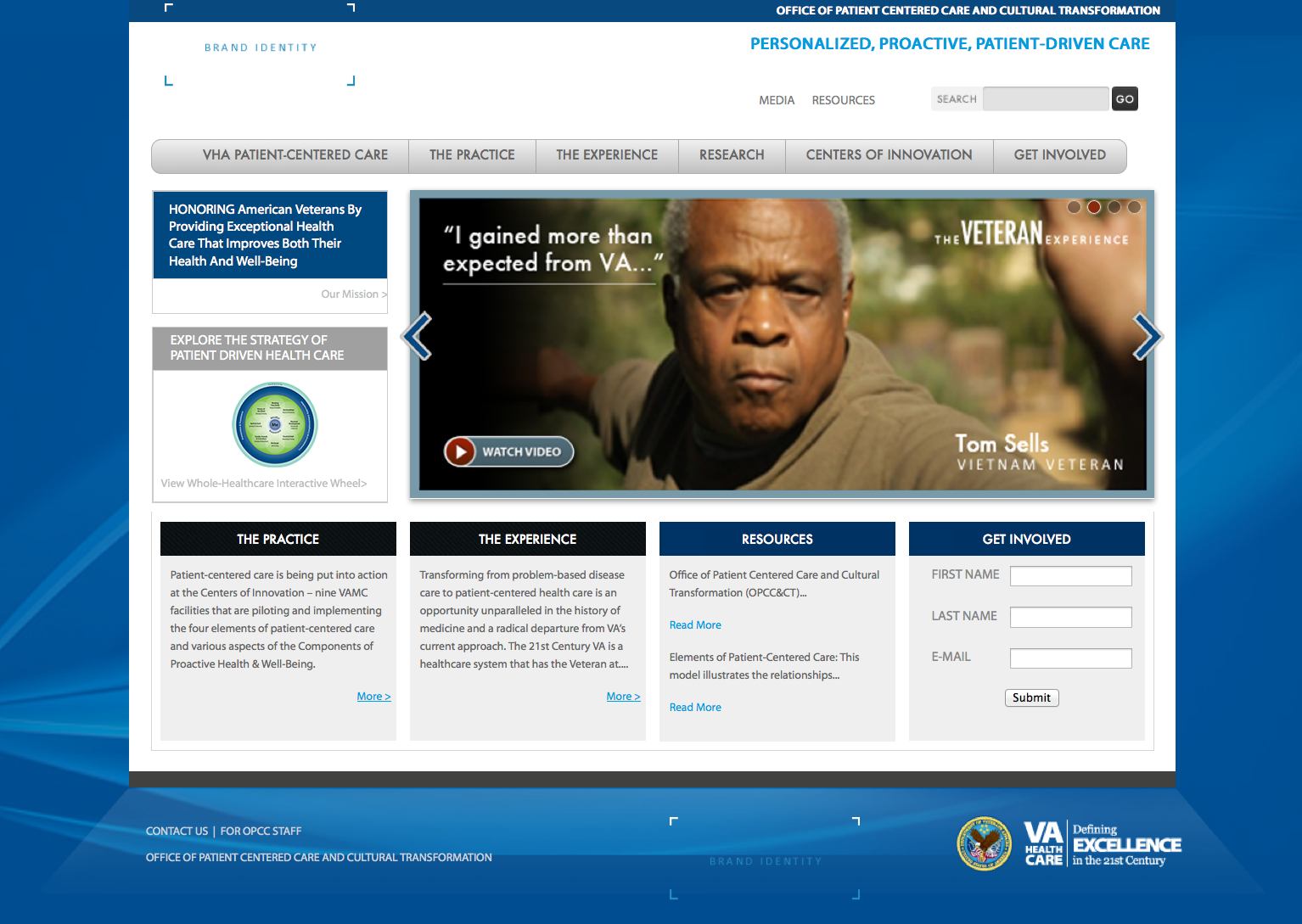 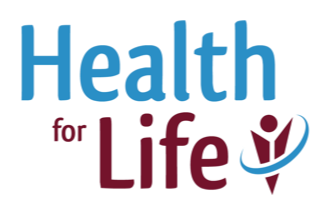 OPCC&CT Web Presence
http://www.youtube.com/watch?v=MoSNShP-Yqc
Patient Centered Education
National Integration Team 
Current State Report (>30 interviews)
Develop comprehensive curriculum
Patient Centered Clinical Care Foundation Program ( general audience)
Patient Centered Clinical Care (clinical staff core competencies)
Patient Centered Clinical Care Health Coaching (PHP health coaching)
Develop  aligned Veteran curriculum
VHA Wide Field Based Implementation
Overarching Field Strategy:
Launch and/or Support  PCC Cultural Transformation process with facilities
Foster Innovation and Dissemination of Practices
Provide a robust array of field Supportive Services to meet evolving needs
We are currently engaged with >40% of facilities
Consultation, Resources and Services
Meeting Organizations Where They Are
VISN OPCC&CT Liaison
Regional Planning and Development
Communities of Practice
Tool Boxes and Tools
Provision of On-Line, “Real Time” and Face to Face Education and Training
Collection, Sharing and Dissemination of Practices
Provision of Focused Consultative Services  “Deep Dive” Based on Strategic Priorities, Pilots, Grants, etc.
“path of transformation”
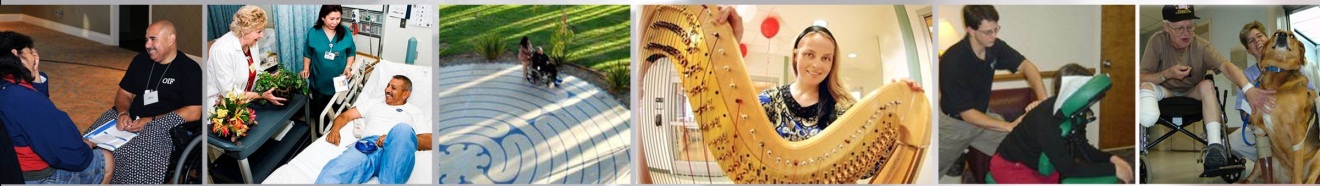 Clinical Champions
Leila Kozak
David Kearney
Susan Woods
Carolyn Buesgens
Alice Van Ormer
Heili  Skeppstrom Bolling
Margaret Rogan
Daniel Federman
Myra Couch
Tabitha Carlson
Christi Bonds-Garrett
Laura Lukenda
Kavitha Reedy
Aimee Sanders
Lynne Prouhet
Monica Frederick
Anna Bonney
Deborah Dort
Colette Torres
Nair Vijayachandran
Marc Castellani
Joy Tyson
Mary Kodiath
Donna Kilkelly
Paul Riggs
Stephanie Brown-Johnson
Yanire Nieves
Scott Steinbach
Stephen Panebianco
Doreen Krodel
Clinical Champions
Further Information
The Office of Patient Centered Care and Cultural Transformation
Director, Tracy Gaudet, MD, tracy.gaudet@va.gov
Deputy Director, Bonnie Graham, MBA
	bonnie.graham@va.gov
Executive Assistant, Tiffany Smith
	tiffany.smith2@va.gov
6/14/2013
30